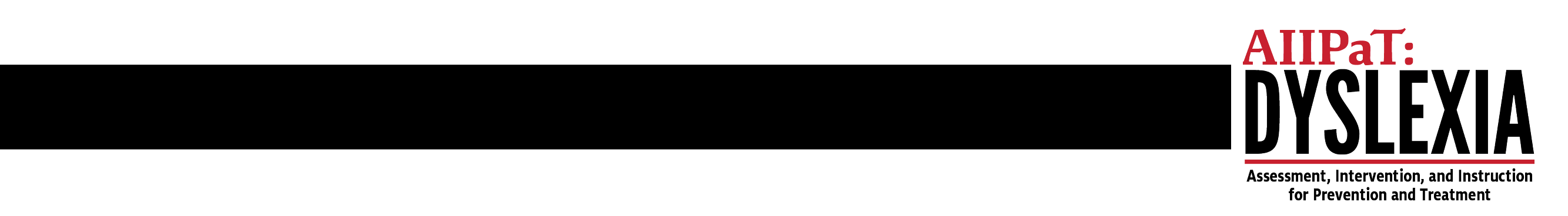 A Video Description of the 
CORE CONTENT Graphic
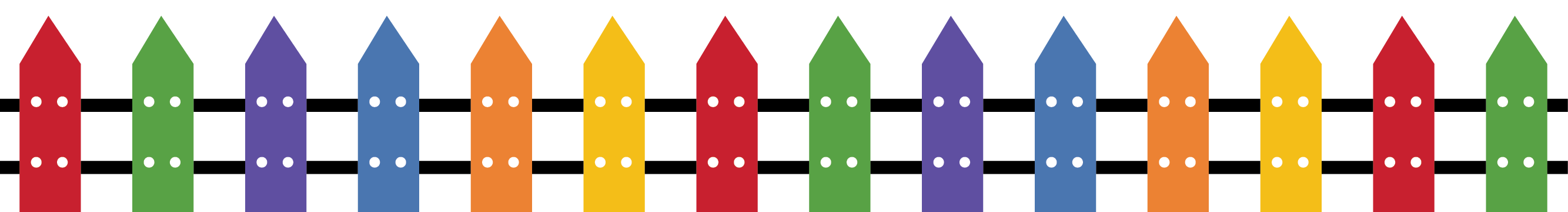 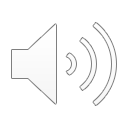 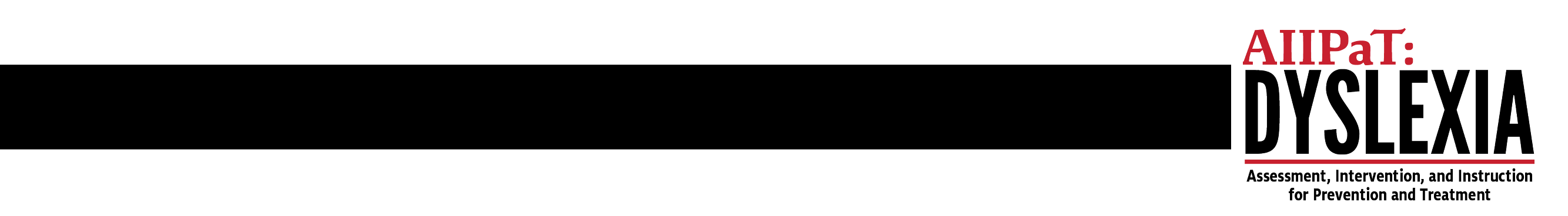 Speaker
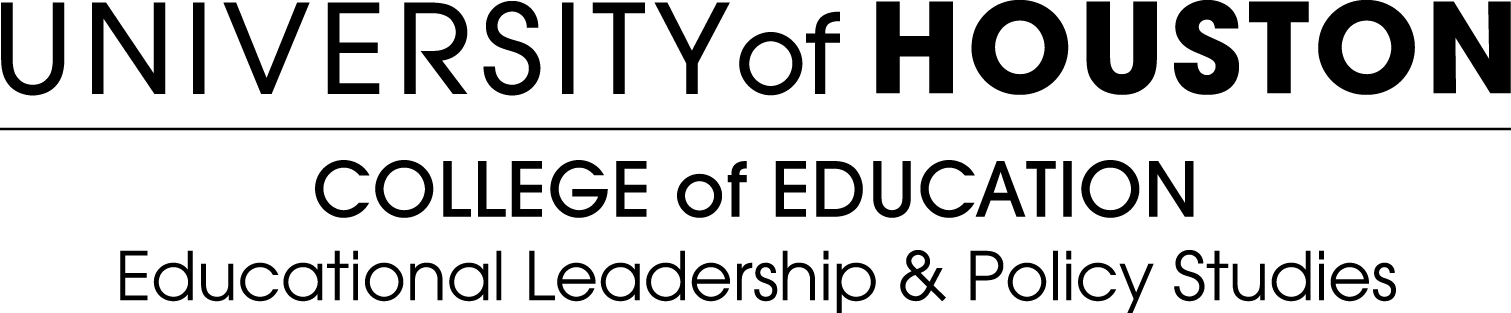 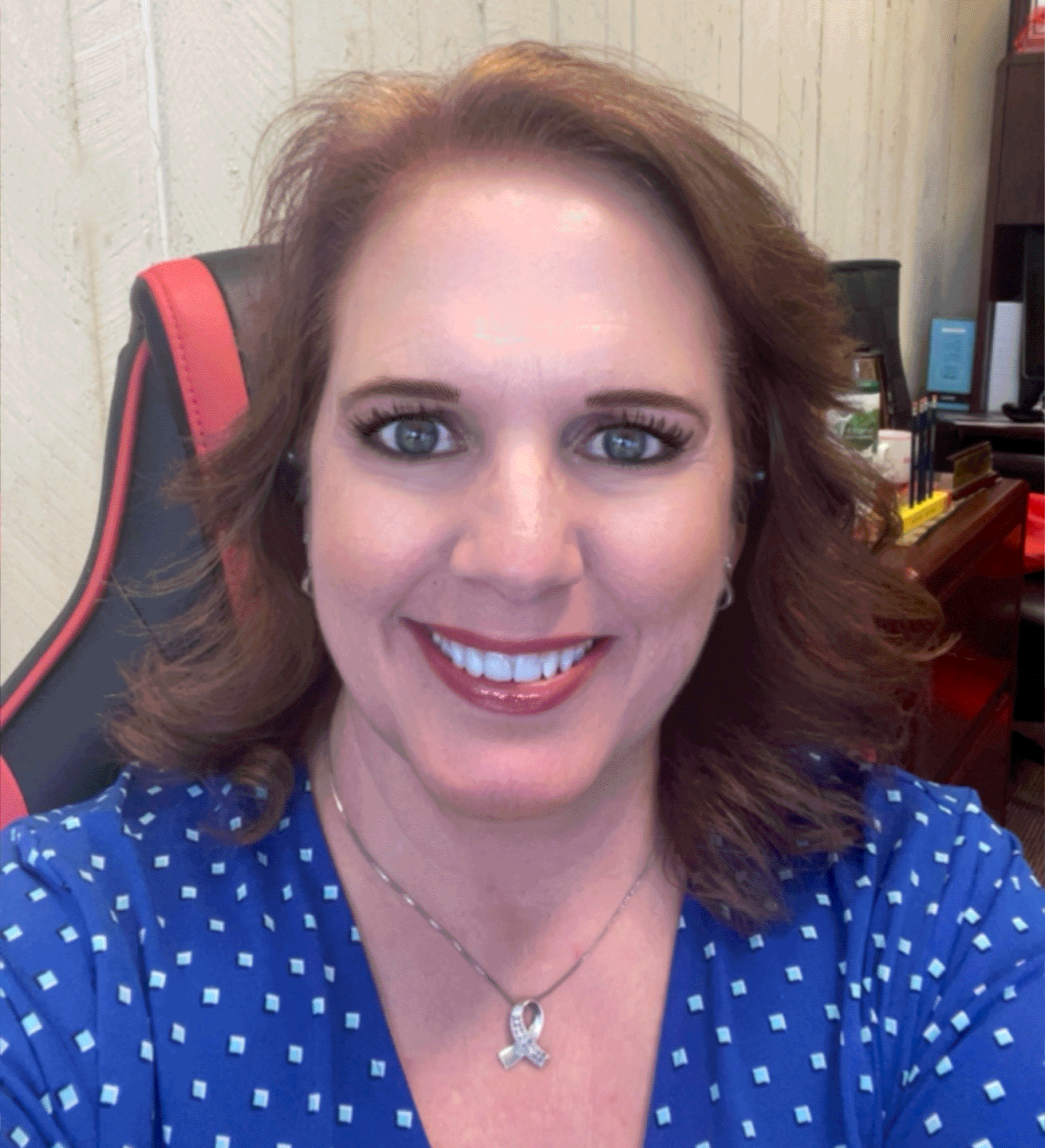 Kristi L. Santi, Ph.D.
Special Populations
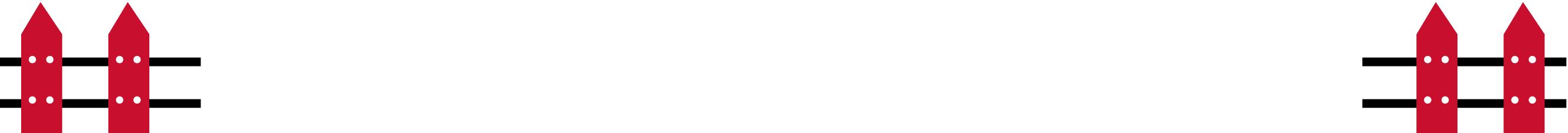 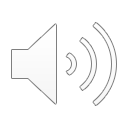 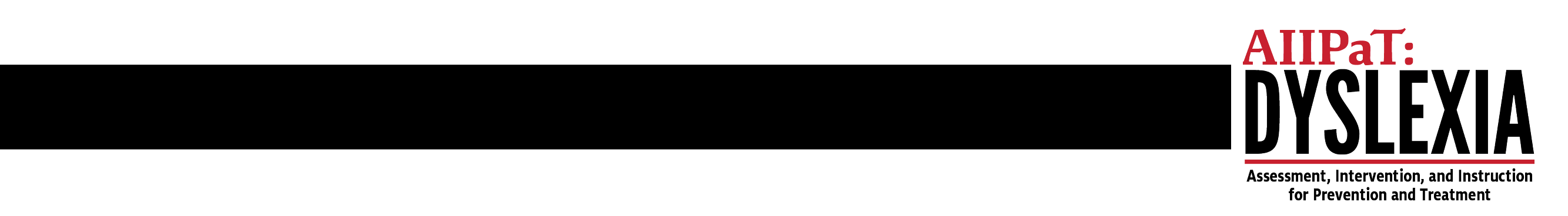 Introductions
Project Staff
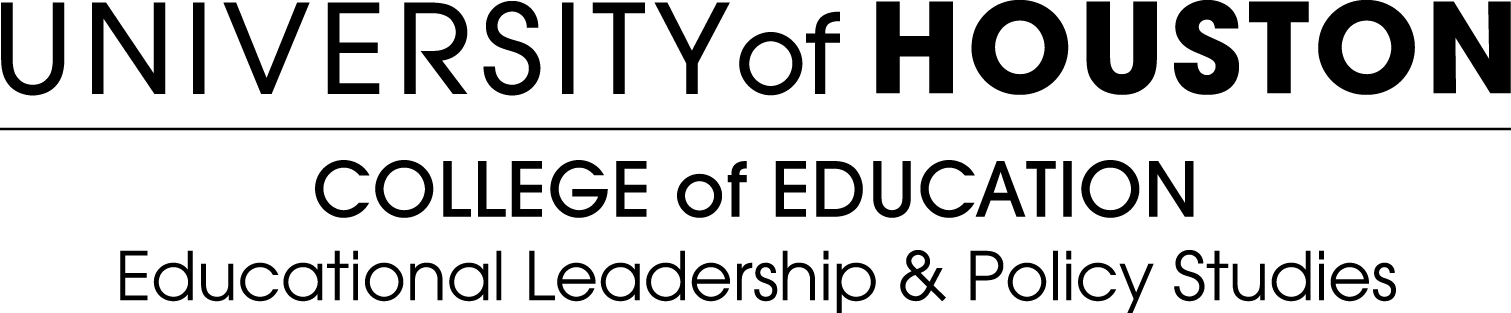 Coleen D. Carlson, Ph.D.
David J. Francis, Ph.D.
Jack Fletcher, Ph.D.
Elsa Cárdenas-Hagan, Ed.D.
Ken Nieser, M.A.
Griselda Barcenas, M.A.
Kristi L. Santi, Ph.D.
Jacquie Hawkins, Ed.D.
Houston Christian University
Shawn Kent, Ph.D.
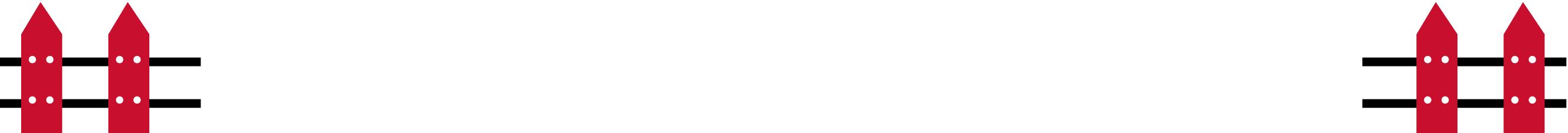 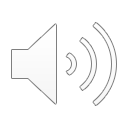 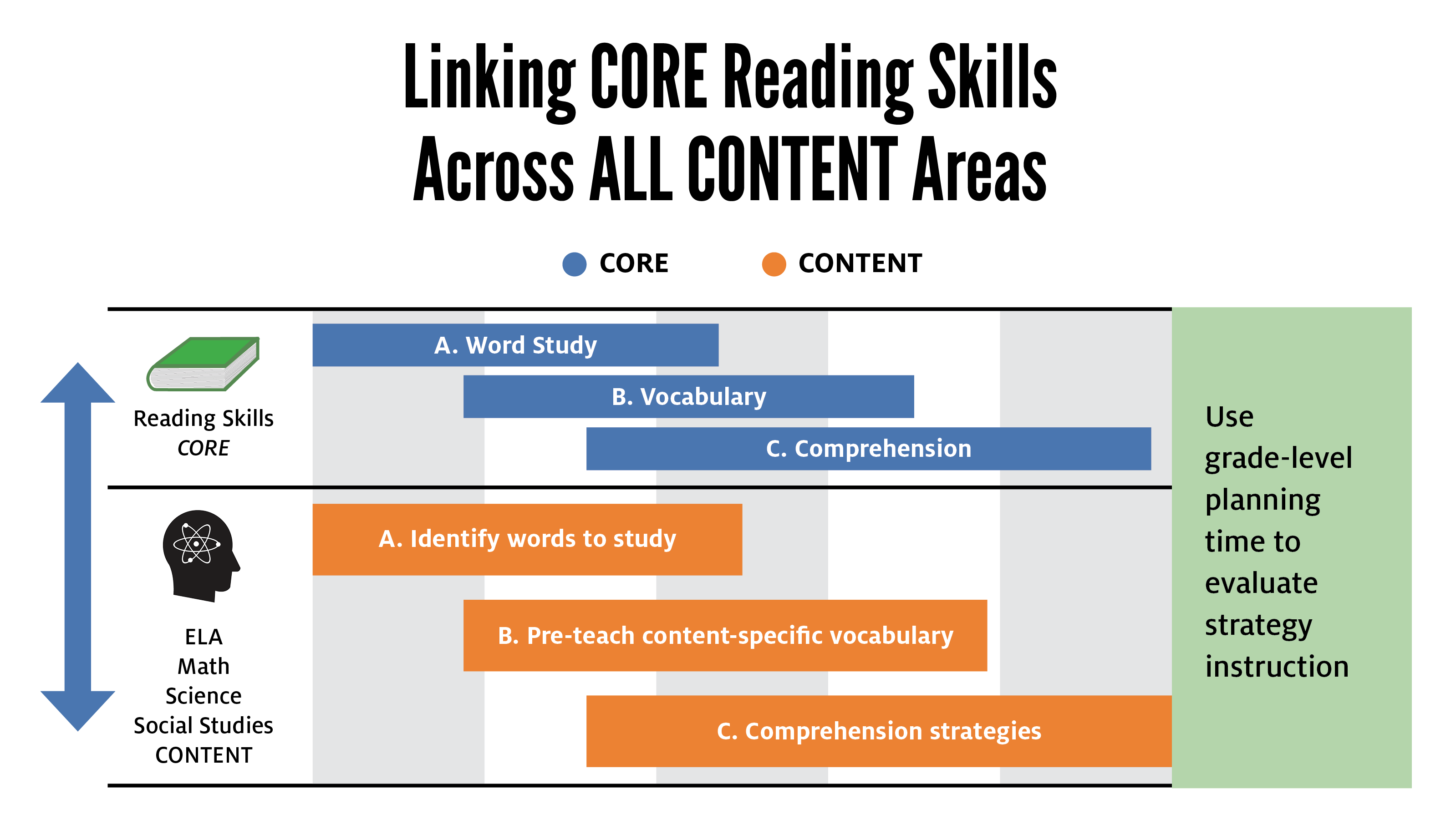 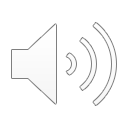 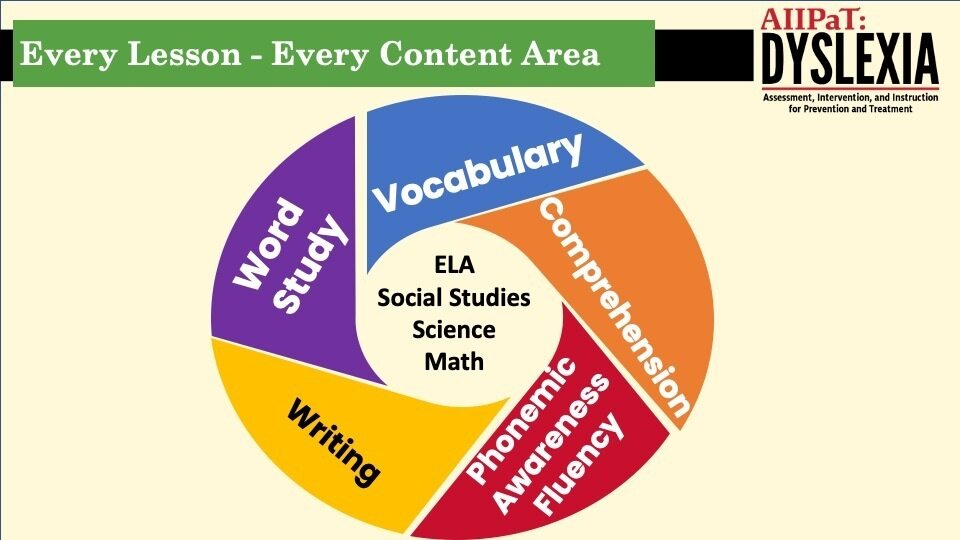 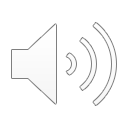 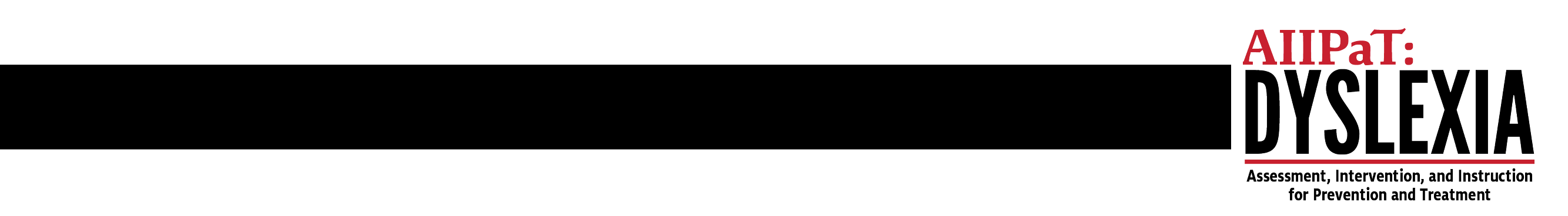 For more information please visit:
http://dyslexia.times.uh.edu

AIIPaT Dyslexia is supported in part by the Model Demonstration Project PR: H326M190008 from the Office of Special Education Programs. The dissemination of research-based information about dyslexia is supported by several sources. The content disseminated here is solely the responsibility of the authors and does not necessarily represent the official views of OSEP, the U.S. Department of Education, or any of our other funding agencies..
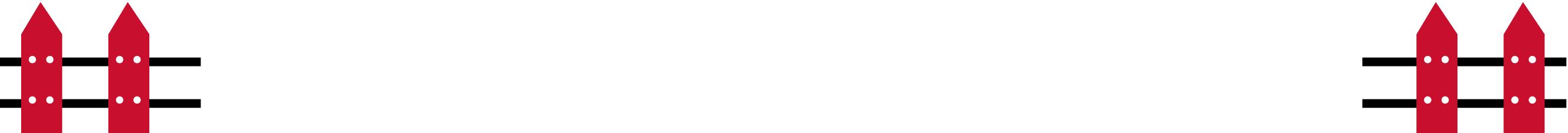 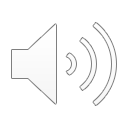